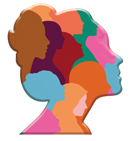 Programma di formazione per le donneSoft skills
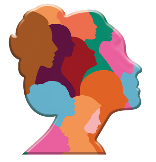 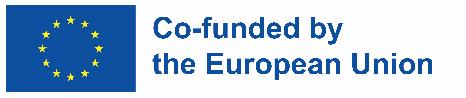 Il supporto della Commissione Europea alla produzione di questa pubblicazione non costituisce un'approvazione dei contenuti, che riflettono solo il punto di vista degli autori, e la Commissione non può essere ritenuta responsabile per qualsiasi uso che possa essere fatto delle informazioni in essa contenute.Project number 2021-1-RO01-KA220-ADU-000026741
Non aver paura di crescere lentamente, abbi paura di stare fermo.
Proverbio cinese
8
Gestione del tempo
Sviluppatore: Mindshift Talent Advisory
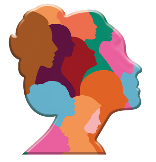 Dopo aver completato questo modulo sarai in grado di :
Definire la gestione del tempo
Elenca le strategie di gestione del tempo
Spiegare gli elementi essenziali per definire un piano strategico personale
Fai una diagnosi delle lotte o dei successi attuali nella gestione del tempo
Scegli le strategie di gestione del tempo
Elaborare un piano personale strategico
Dimostrare l'importanza della gestione del tempo per l'avanzamento della propria vita personale e professionale
Monitora il tempo trascorso in diverse attività e compiti
Segui un piano strategico personale
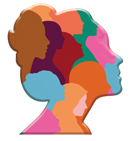 Cos'è la gestione del tempo?
Cosa sai della gestione del tempo?
Ti ritrovi spesso a correre per recuperare i minuti e le ore di una giornata e ti sembra di non avere mai abbastanza tempo? Trovi difficile concentrarti sul tuo lavoro mentre, contemporaneamente, prepari, organizzi e anticipi i bisogni della tua famiglia? Ti piacerebbe scoprire modi più intelligenti per affrontare le tue faccende quotidiane ed essere più efficace, efficiente e produttivo sul lavoro? Resta qui, questo modulo è per te.
Sebbene i problemi di gestione del tempo siano frequenti nella nostra vita quotidiana, nella società moderna le donne pagano ancora un prezzo più alto, a causa, tra l'altro, delle aspettative legate al genere riguardo alla cura della famiglia.
Di seguito, presenteremo una definizione pratica della gestione del tempo, identificheremo le difficoltà comuni ad essa correlate e buone pratiche per aiutarti a migliorare su questo e mostreremo l'importanza della gestione del tempo nella tua vita.
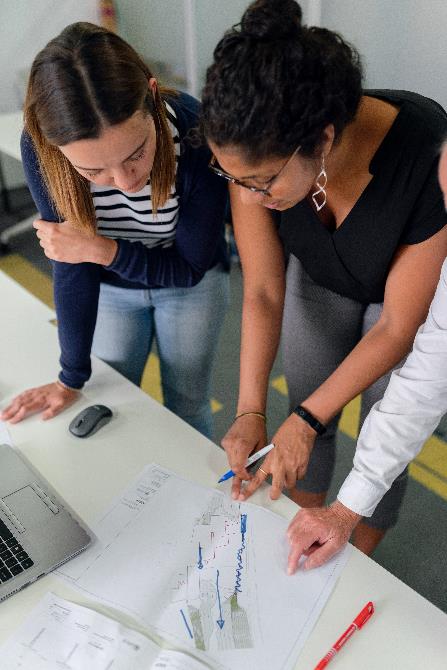 La gestione del tempo può essere definita come l'azione per dividere il proprio tempo tra diverse attività in modo organizzato. E questo è molto legato alla capacità di stabilire le priorità.

Sebbene la definizione possa essere semplice, l'implementazione della gestione del tempo nella tua vita può incontrare ostacoli interni ed esterni.

I principali vincoli individuati dai ricercatori possono essere suddivisi in quattro fattori:
Personale (sesso, istruzione, età)
Ruolo (matrimonio, genitorialità, impiego)
Risorsa (trasporto, reddito)
Ambientale (posizione geografica, meteo, giorno della settimana)
Source: www.shorturl.at/iEY57
Poiché i fattori indicati vengono sperimentati individualmente a ritmi diversi, per affrontare i problemi di gestione del tempo, devi prima sapere quali fattori minacciano le tue prestazioni lavorative e la gestione del tempo.
Rendere visibili i fattori, attraverso la conoscenza di sé, assicurerà un buon punto di partenza nel tuo viaggio verso una migliore gestione del tempo.
Tieni presente che il tempo è una risorsa, distribuita equamente tra tutti noi. La gestione del tempo coinvolge tutte le attività umane e le azioni che intraprendiamo riflettono il valore che attribuiamo ad esse.
Assistenza all'infanzia
Educazione
Matrimonio
Gender
Età
Reddito
Supporto familiare
Autodiagnosi della gestione del tempoSapere cosa c'è dietro la gestione del tempo implica comprendere i tuoi punti di forza e di debolezza per quanto riguarda le tue prestazioni lavorative. In questa prima attività proposta, identificherai i fattori che influenzano e determinano il tuo flusso di lavoro durante la giornata.
Linee guida per completare l’attività
Step 1: leggi l'articolo "Autovalutazione della gestione del tempo: valuta le tue abilità!"
Step 2: completare il quiz di autovalutazione
Step3: Rifletti sui risultati e discuti con i tuoi colleghi i punti di forza e di debolezza individuati

TEMPO: 20 minuti
Risorse &strumenti

Autovalutazione della gestione del tempo: valuta le tue abilità!
www.eatyourcareer.com/2021/07/time-management-self-assessment-rate-your-skills/
L'importanza della gestione del tempo
Riflessioni
Quali sono i principali vincoli alle tue prestazioni lavorative, per quanto riguarda la gestione del tempo?
Quali sono le conseguenze dei vincoli individuati nella tua vita professionale e personale?
Pensi che una buona gestione del tempo ti aiuterà a essere un professionista migliore? In quali modi?
Pensi che una buona gestione del tempo migliorerà la tua vita sociale/familiare? In quali modi?
Azioni

Dopo questo, costruisci un registro dei tuoi punti di forza e di debolezza per quanto riguarda la gestione del tempo e identificarne le cause.
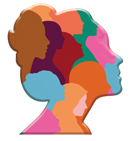 Strategie efficaci di gestione del tempo
Che cosa ne sai distrategie di gestione del tempo?
Immaginati come un giocatore di scacchi: a tua disposizione ci sono 16 pezzi per giocare, ognuno con caratteristiche specifiche che ti aiuteranno a costruire una strategia per vincere. Sacrificherai il pedone per acquisire una posizione migliore sulla scacchiera o metterai al sicuro il tuo re da futuri attacchi?
Nella vita professionale, come negli scacchi, tutte le tue azioni possono spianare la strada al successo. Ma prima devi conoscere i tuoi punti di forza e di debolezza, dove stai andando e cosa devi fare per arrivarci.
Fai un passo alla volta, il rischio di fallimento aumenta se provi il multitasking. Come negli scacchi, non puoi giocare tutti i tuoi pezzi contemporaneamente. Organizza attentamente la tua strategia passo dopo passo.
Stabilire i tuoi obiettivi, stabilire le priorità, gestire le interruzioni, programmare e delegare sono tutti concetti strategici che aiuteranno le tue capacità di gestione del tempo.
Scopri di più nelle slide seguenti.
Stabilire degli obiettivi è la prima cosa che devi fare per migliorare le tue capacità di gestione del tempo. Senza di loro, esaurirai il tuo tempo, le tue energie e le tue risorse, spostandoti da un'attività all'altra, senza renderti conto di cosa vuoi o qual è l'obiettivo finale del tuo lavoro.
Con un diagramma di flusso hai in ordine sequenziale, i passaggi separati che dovrai seguire per raggiungere i tuoi obiettivi e quanto tempo ti servirà per raggiungerli. Per creare un diagramma di flusso dovrai:
Definisci l'obiettivo specifico che vuoi raggiungere
Annota i compiti necessari e le attuali competenze che devi raggiungere per raggiungere l'obiettivo
Limita il tempo alle tue attività
Rivedere il diagramma di flusso, se necessario
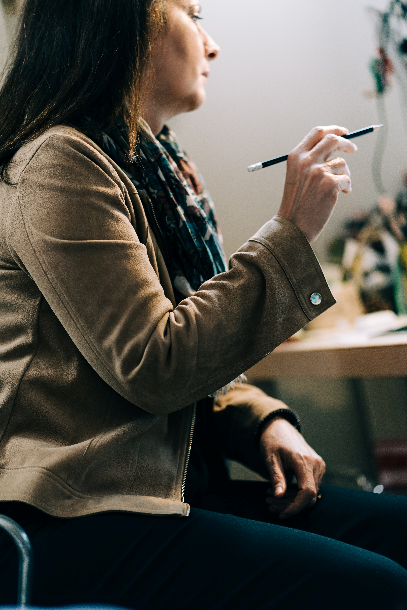 Source: https://url.gratis/mWlA
Cercare di fare tutto in una volta può essere un segno del tuo impegno e disponibilità a lavorare, ma mostra una mancanza di capacità di gestione del tempo. Per sapere come dare priorità al tuo lavoro, dividi i tuoi compiti in quattro quadranti (matrice di Eisenhower):
Settore Do-first (compiti importanti e urgenti)
Settore programma (compiti importanti ma meno urgenti)
Settore delegato (compiti urgenti ma meno importanti)
Elimina settore (compiti meno urgenti e meno importanti)
Programma
Dai la priorità
Fai delle pause
Pianificare in anticipo
Delegare
Obiettivi prefissati
Stabilisci delle scadenze
Costruire un'efficace strategia di monitoraggio del tempoMolte strategie, tecniche e suggerimenti sono disponibili online per aiutarti a sviluppare le tue capacità di gestione del tempo, ma prima devi mappare la tua giornata e tenere traccia del tuo tempo, identificando le attività urgenti, quelle importanti ma non urgenti, quelle che puoi delegare e quelli che puoi cancellare.
Linee guida per completare l’attività
Step1: Mappa la tua giornata identificando attività e tempo libero.
Step2: Guarda il video "La matrice di Eisenhower: come gestire le tue attività con EISENHOWER".
Step3: Considerando la matrice di Eisenhower, identifica a quale quadrante appartengono le tue attività quotidiane.
Step4 Leggi l'articolo “La Tecnica del Pomodoro”
Step5: Applica le strategie di lavoro indicate nel video e nell'articolo nelle tue attività quotidiane.

TEMPO: 20 minuti
Risorse e strumenti
La matrice Eisenhower: come gestire le tue attività con EISENHOWER
www.youtube.com/watch?v=tT89OZ7TNwc&t=14s 
La tecnica del pomodoro
https://todoist.com/productivity-methods/pomodoro-technique
Tempo è vita!
Riflessioni

Nell'esercizio precedente, hai identificato le tue attività quotidiane, determinato la strategia da adottare e monitorato il tuo tempo durante il processo. Prendendo in considerazione le aspettative di attività legate al genere riposte sulle donne, e il conseguente carico mentale, riflettere sui modi per delegarle, ridurle o eliminarle.
Prendere atto del tempo guadagnato dalla delega, riduzione ed eliminazione delle attività legate al genere.
Azioni

Dopo questo, puoi impostare i tuoi obiettivi utilizzando un diagramma di flusso, ridefinisci le priorità e monitora i tuoi compiti e attività, considerando che puoi delegarli o cancellarli, e utilizzare il tempo libero acquisito come meglio credi.
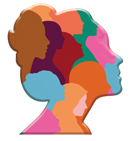 Piano strategico personale
Che cosa ne sai diun piano strategico personale per la gestione del tempo?
Alcune persone trascorrono l'intera vita lavorando sodo per sbarcare il lunario, senza prendersi il tempo per percepire cosa le spinge, quali sono i loro sogni e obiettivi personali nella vita.
Conoscere i tuoi sogni è un traguardo potente: se riesci a vedere il percorso che devi intraprendere per realizzarli e tutti i piccoli passi che ti porteranno lì, tutto il tuo lavoro avrà un significato. Di seguito, ti forniremo gli strumenti per aiutarti in questo percorso.
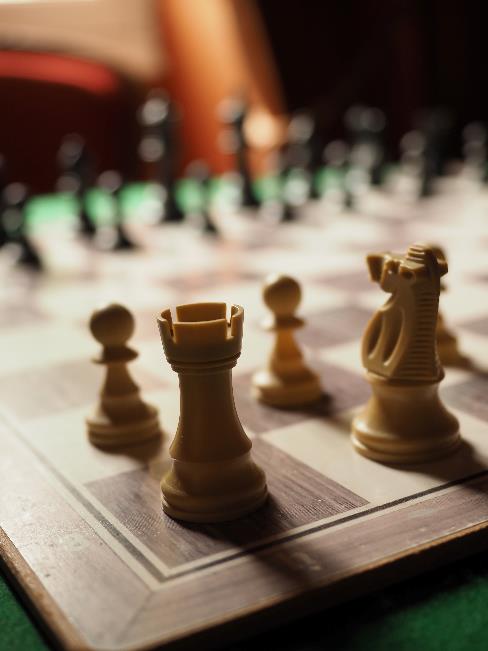 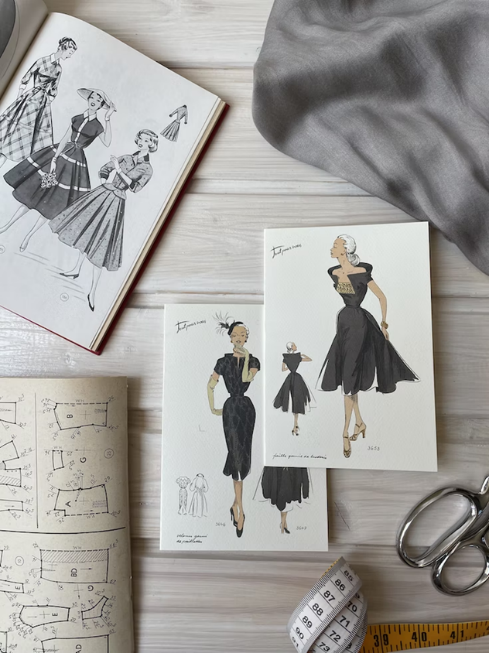 Un piano strategico che soddisfi le tue esigenze, i tuoi sogni e le tue attuali competenze avrà contenuti diversi di conseguenza, ma devi sempre prestare particolare attenzione a:
Fissare obiettivi e temporizzare le attività (ad esempio, utilizzando un diagramma di flusso, spiegato nell'unità precedente)
Dare priorità in modo saggio (ad esempio, utilizzando la matrice di Eisenhower, spiegata nell'unità precedente)
Fai una pausa tra un compito e l'altro (se non lo fai perderai sicuramente concentrazione e motivazione)
Organizzati (prendi in considerazione i periodi della giornata in cui sei più produttivo per programmare le tue attività)
Rimuovi le attività non essenziali
Pianifica la giornata in anticipo
Source: www.shorturl.at/knzEU
Essere consapevoli delle implicazioni di una cattiva gestione del tempo ci ricorda ciò che non vogliamo:
Flusso di lavoro scadente (ad esempio, non completare le attività correlate insieme riduce l'efficienza)
Tempo sprecato (ad esempio, l'utilizzo dei social media durante l'esecuzione di un'attività ti bloccherà su tale attività)
Perdita di controllo (ad esempio, l'ansia si manifesta quando non si conosce il passaggio successivo in una nuova attività;)
Lavoro di scarsa qualità (ad esempio, affrettarsi a completare le attività ha un impatto elevato sulla qualità)
Scarsa reputazione (ad esempio, se non rispetti costantemente le scadenze, i tuoi clienti porteranno le loro attività altrove)
Tempo perso
Flusso di lavoro scadente
Perdere il controllo
Stress
Ansia
Lavoro di scarsa qualità
Scarsa reputazione
Stesura di un piano strategicoPer non cadere preda degli ostacoli che potresti incontrare nella tua vita quotidiana, elabora tu stesso una strategia di gestione del tempo, tenendo conto delle tue aspettative, principi ed esigenze.
Linee guida per completare l’attività
Step1: Guarda il video “Attività di formazione sulla gestione del tempo”.
Step2: Identifica le strategie presentate nel video che ti attirano di più e vediti fare.
Step3:: Discuti con i tuoi colleghi le strategie scelte e spiega perché le hai scelte.
Step4: Rivedi le tue scelte, considerando i feedback ricevuti.

TEMPO: 20 minuti
Risorse e strumenti
Attività di formazione sulla gestione del tempo
www.youtube.com/watch?v=Kq5dlmojKYc
Considera i vantaggi a lungo termine di avere una strategia di gestione del tempo
Riflessioni
Le esigenze di assistenza familiare a tempo pieno poste alle donne possono portare a stress, ansia e esaurimento. In che modo dotarsi di una strategia di gestione del tempo può aiutare a evitarlo?
Il carico mentale che le donne ricevono dalla squilibrata divisione del lavoro domestico, invisibile, senza confini e duraturo, influenzerà le loro prestazioni lavorative e la loro salute. Spiega come delegare le faccende domestiche può aiutarti a conciliare il lavoro e le esigenze familiari.
Azioni

Dopo questo crei la tua strategia di gestione del tempo, adottando le azioni che ritieni opportune per ogni occasione, considerando i tuoi obiettivi, dando priorità e programmandoli quotidianamente.
Per saperne di più su questo modulo :
Gestione del tempo: pianificazione e controllo di quanto tempo dedicare ad attività specifiche : 
https://corporatefinanceinstitute.com/resources/management/time-management-list-tips/ 
Importanti capacità di gestione del tempo per il successo sul posto di lavoro
www.thebalancemoney.com/time-management-skills-2063776  
Cos'è un diagramma di flusso?
https://asq.org/quality-resources/flowchart
Pianificazione, stress e preoccupazioni caricano il carico mentale sulle madri: il 2022 sarà l'anno in cui condivideranno il fardello?
https://theconversation.com/planning-stress-and-worry-put-the-mental-load-on-mothers-will-2022-be-the-year-they-share-the-burden-172599
Balance is not better time management, but better boundary management. Balance means making choices and enjoying those choices. 
´Betsy Jacobson
Stabilisci un nuovo obiettivo e completa un altro modulo!
‹#›
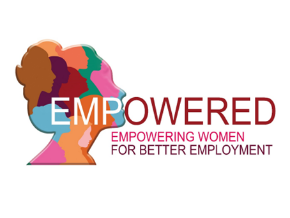 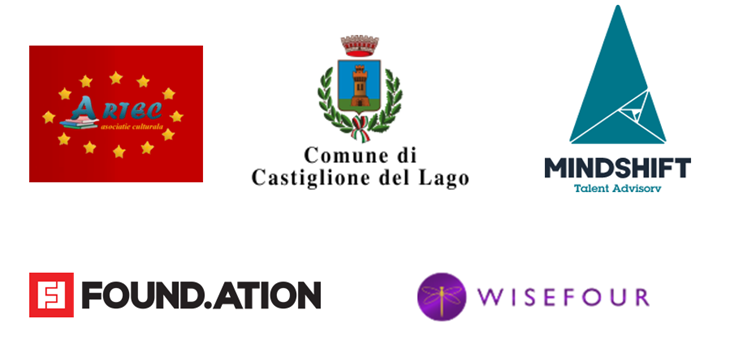 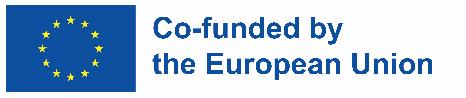 The European Commission's support for the production of this publication does not constitute an endorsement of the contents, which reflect the views only of the authors, and the Commission cannot be held responsible for any use which may be made of the information contained therein. 
Project number 2021-1-RO01-KA220-ADU-000026741